Leadershipaevaluationecommunication
Susan M Krause – city of Waco parks and recreation​
Hello!!
presentation title
Who am I?
Where in the world did I come from?
What do I have to share?
2
Who am i?
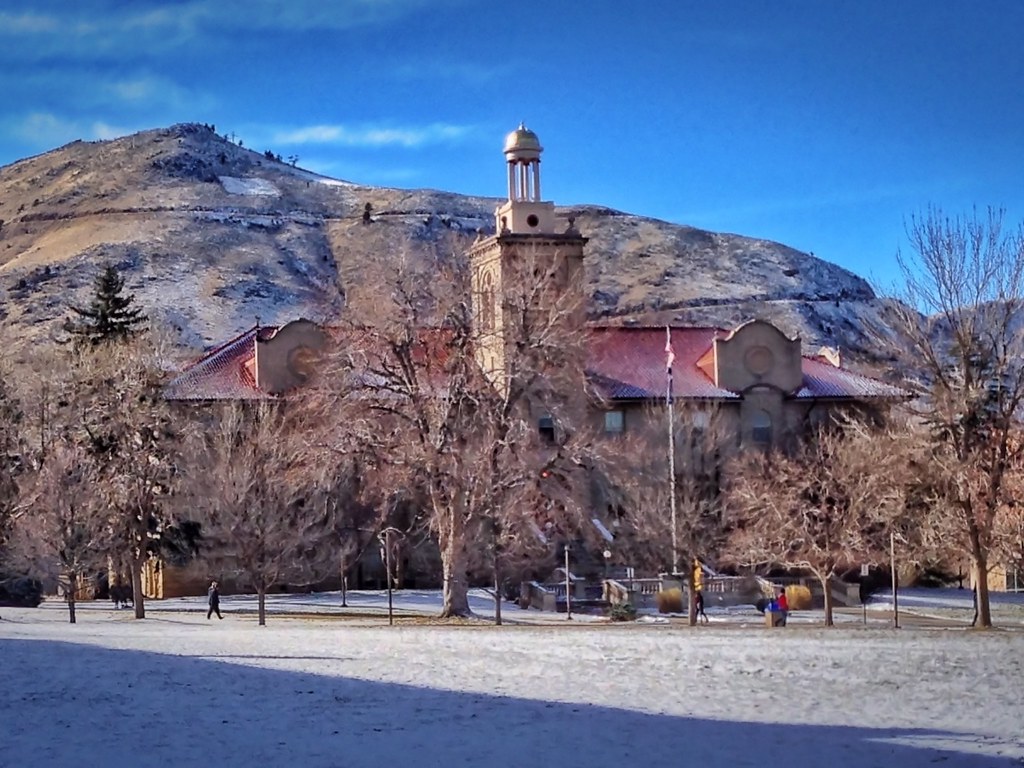 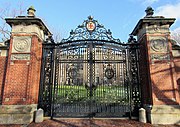 & where in the world did I come from?
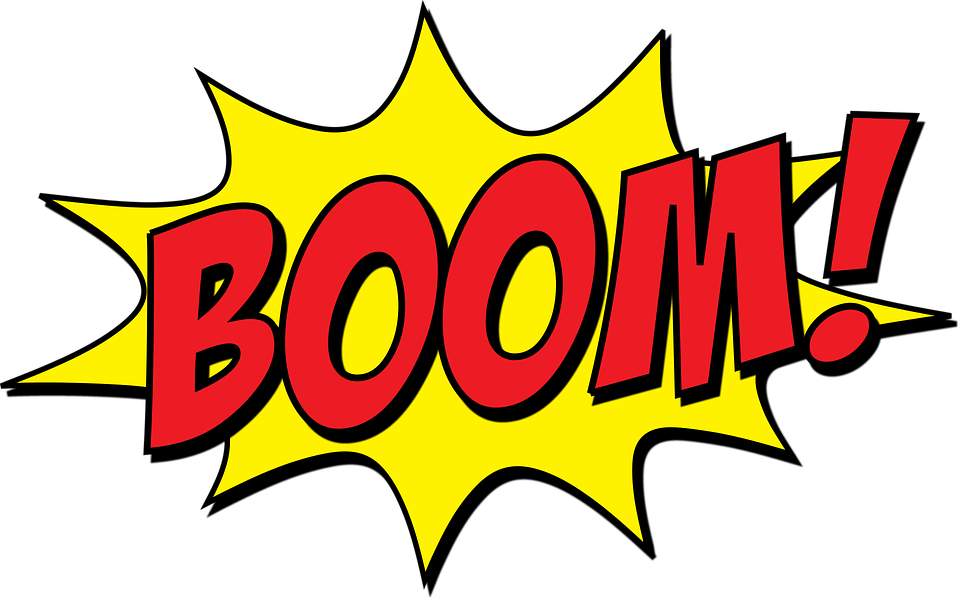 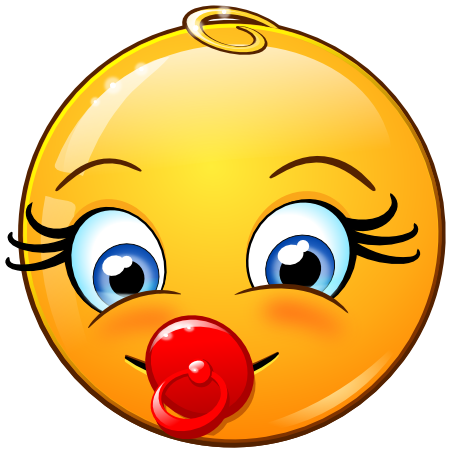 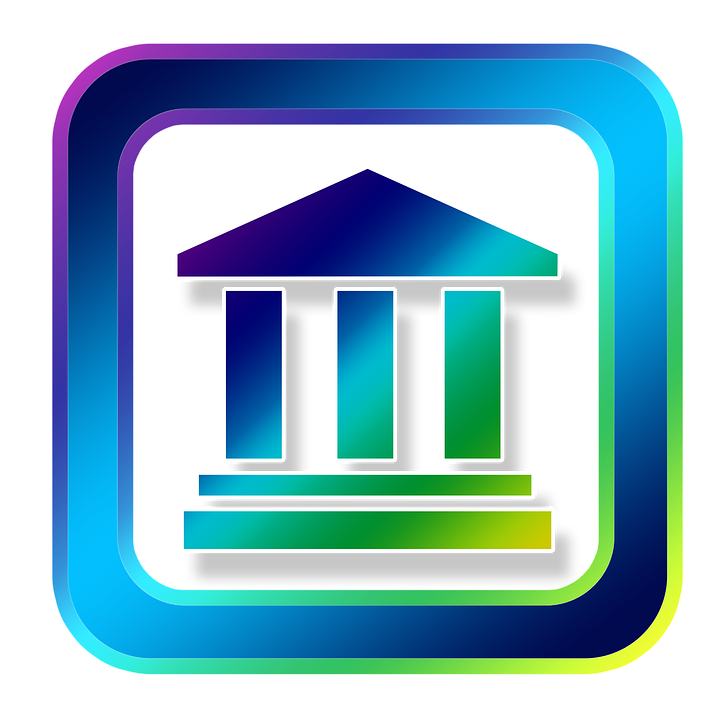 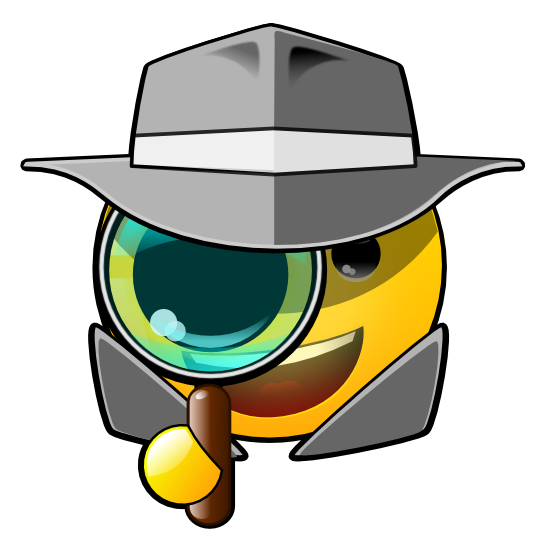 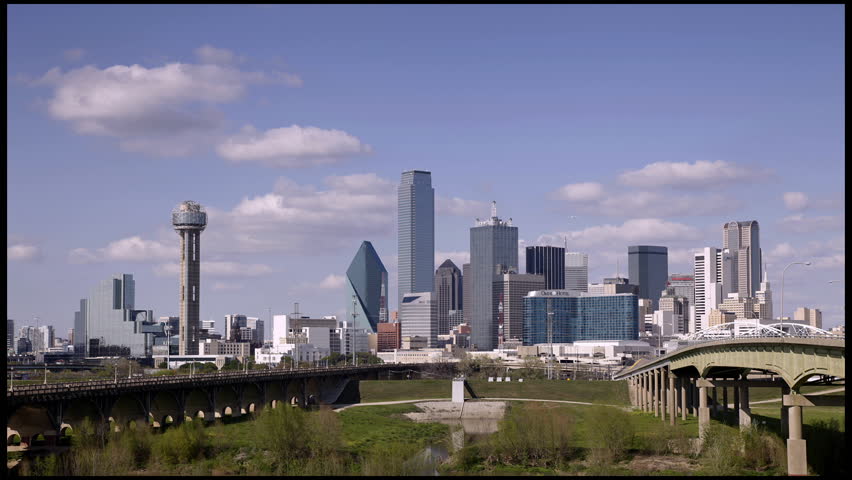 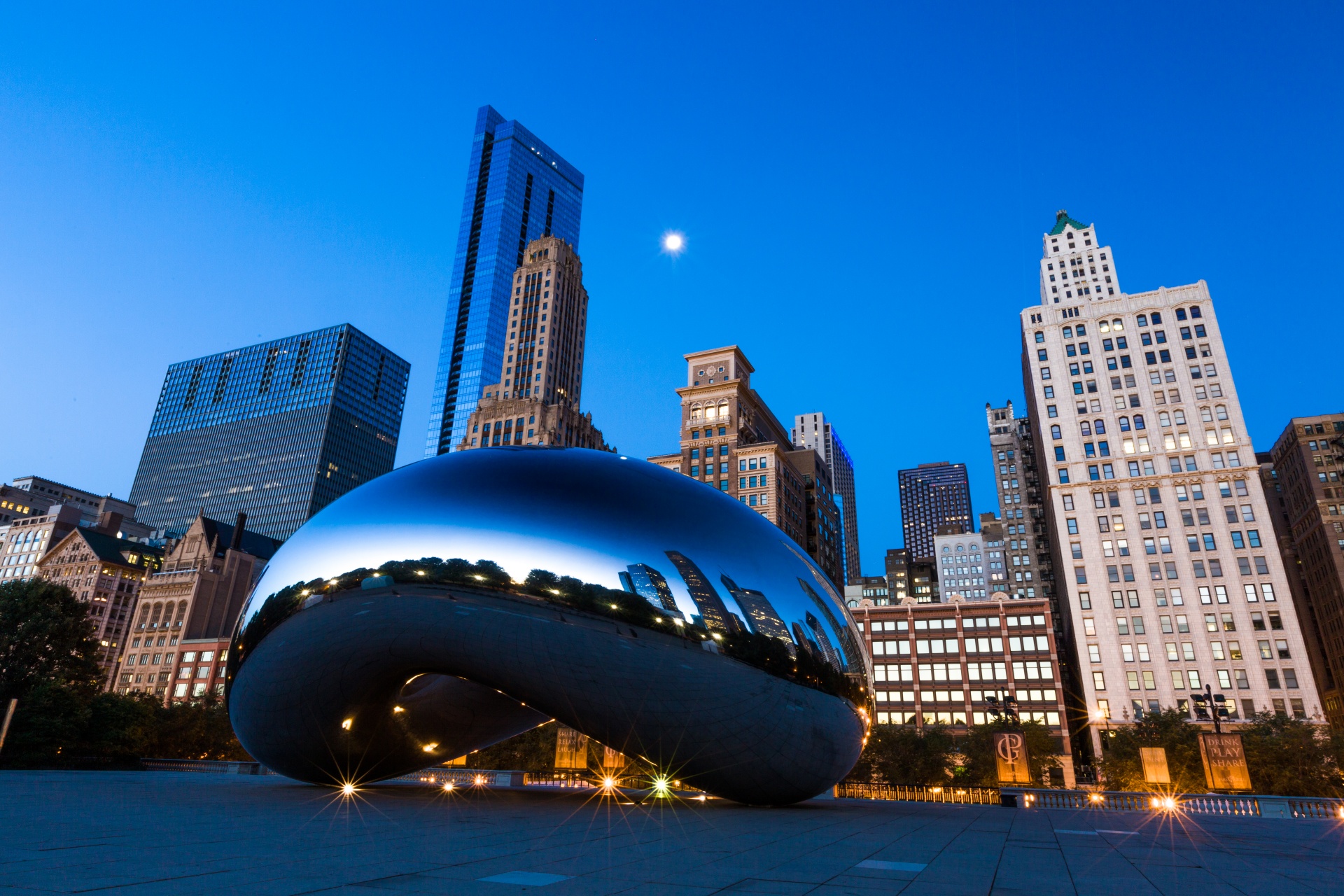 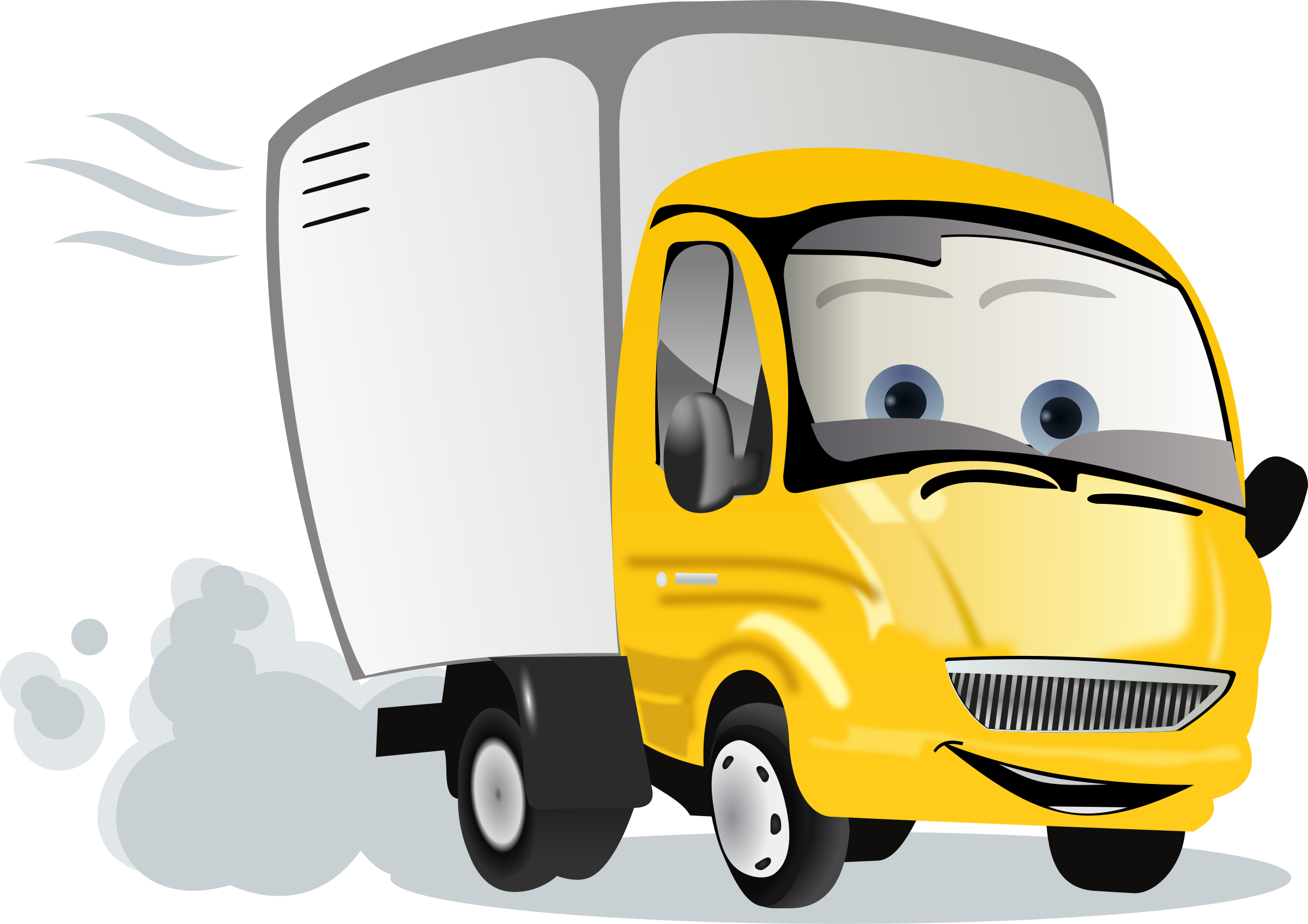 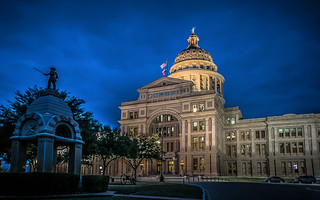 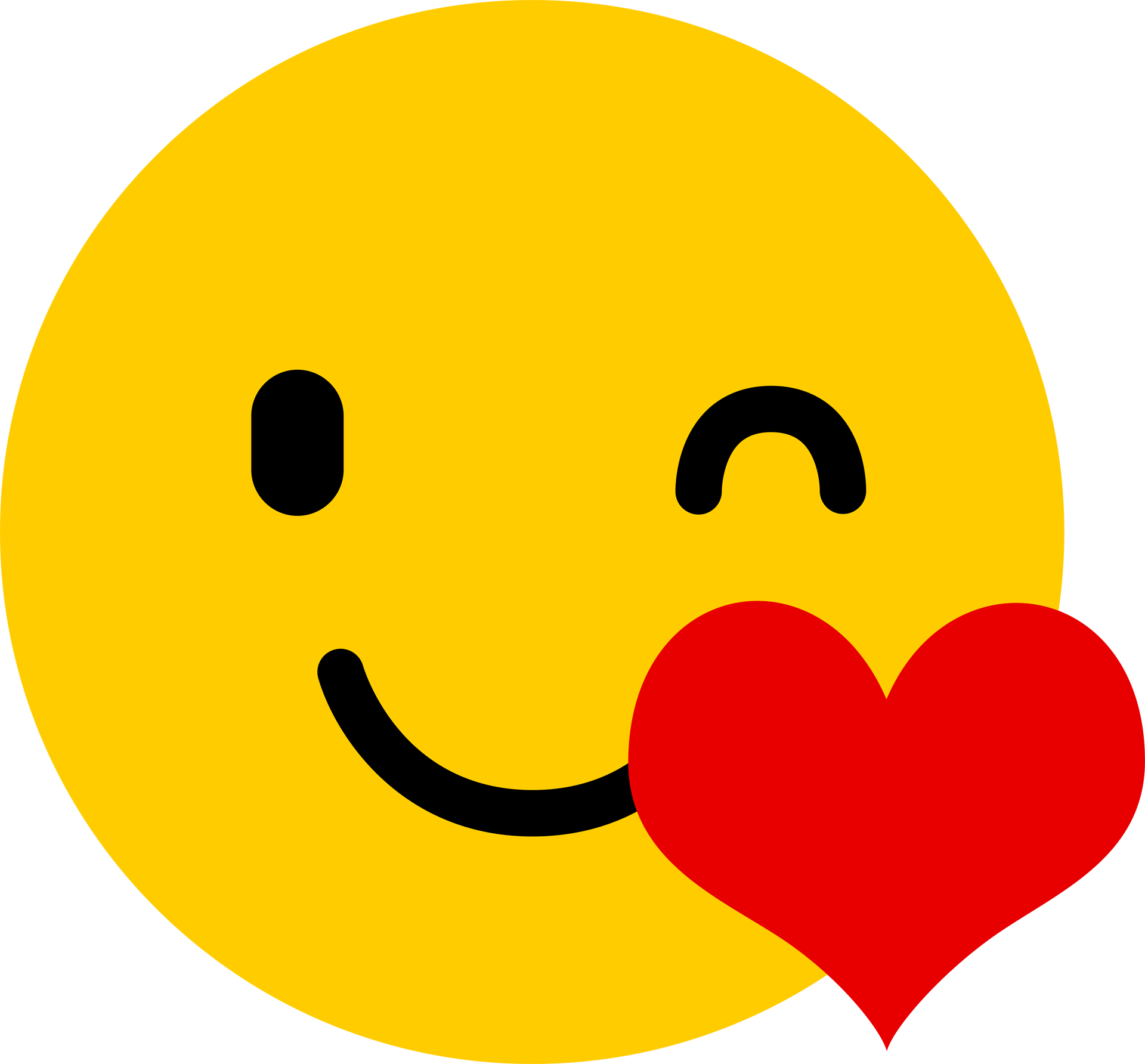 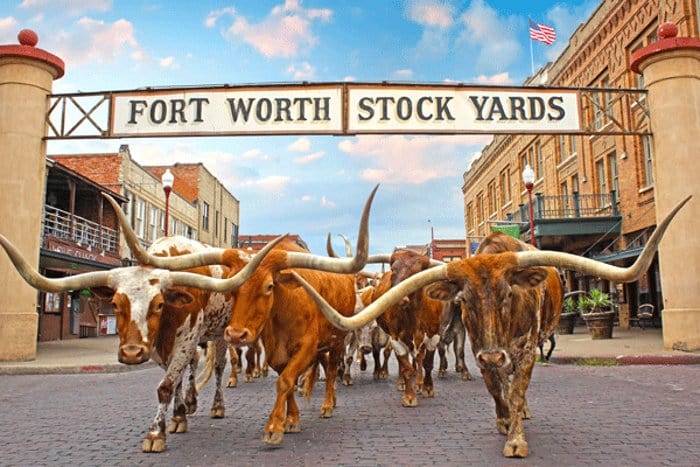 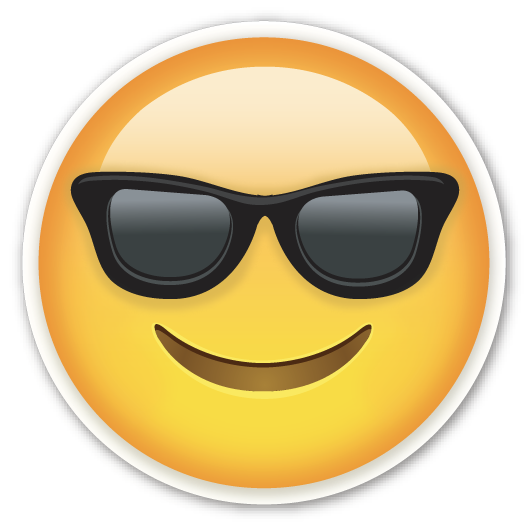 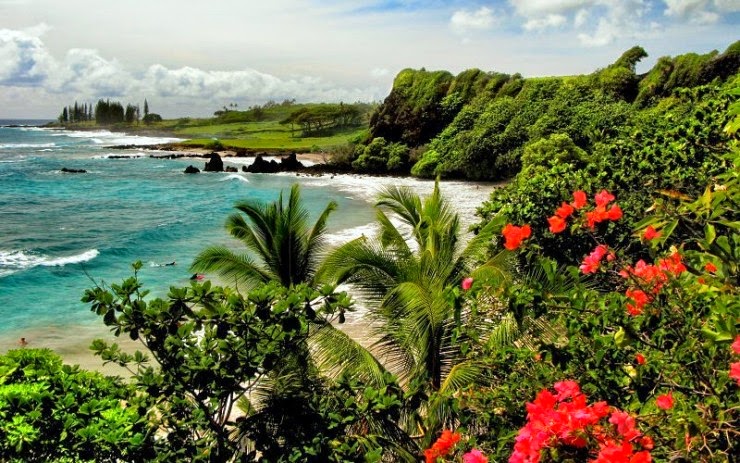 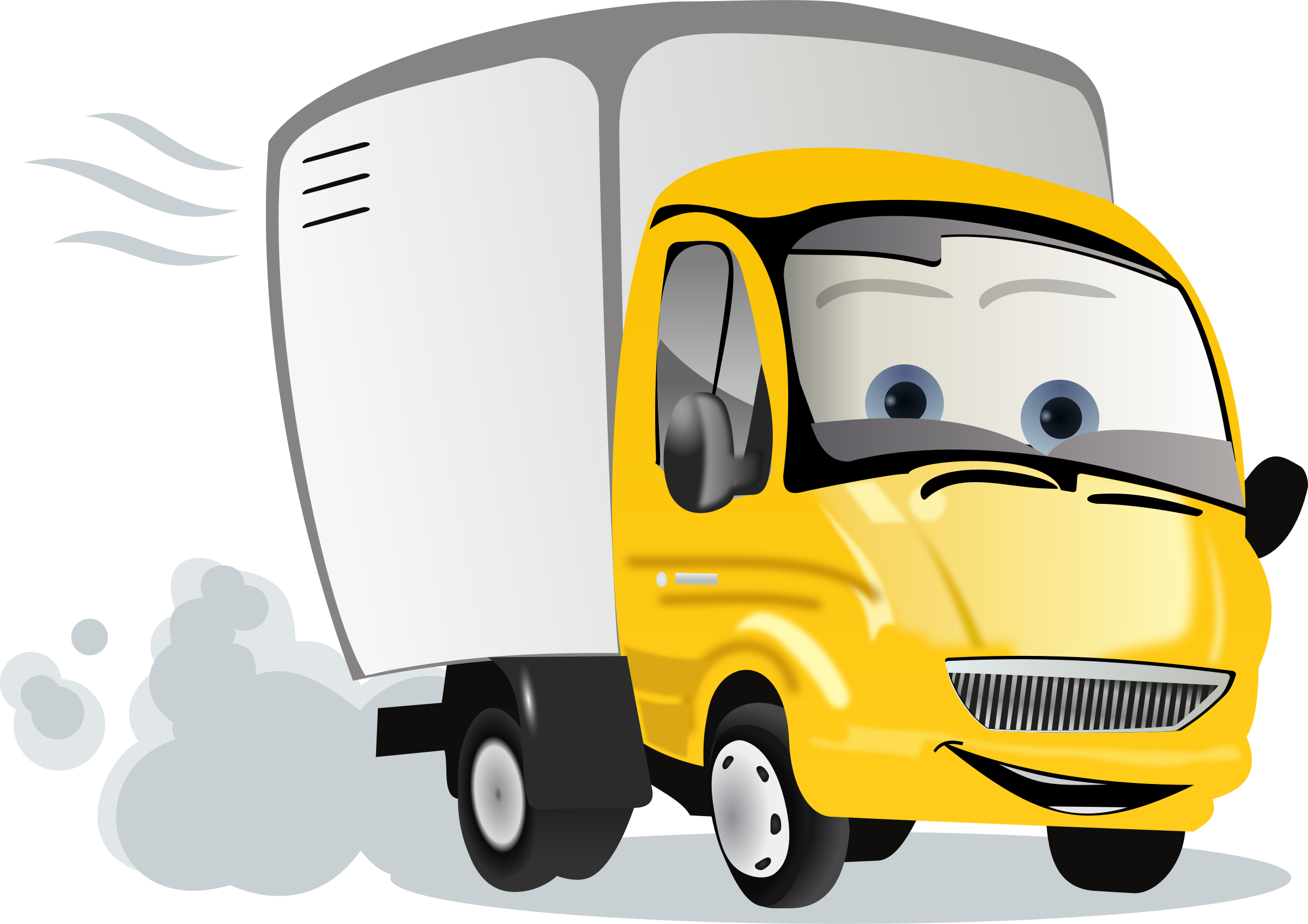 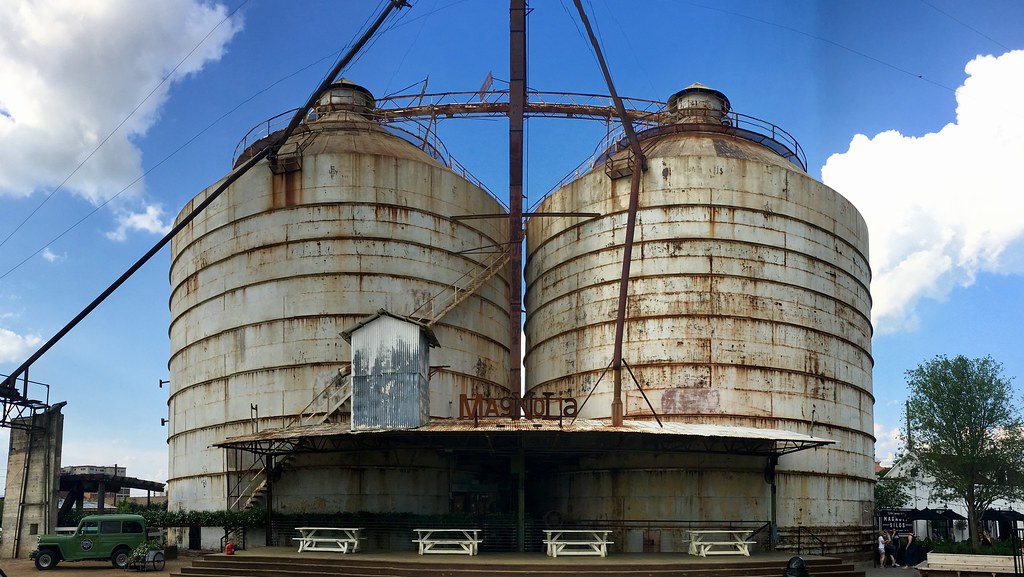 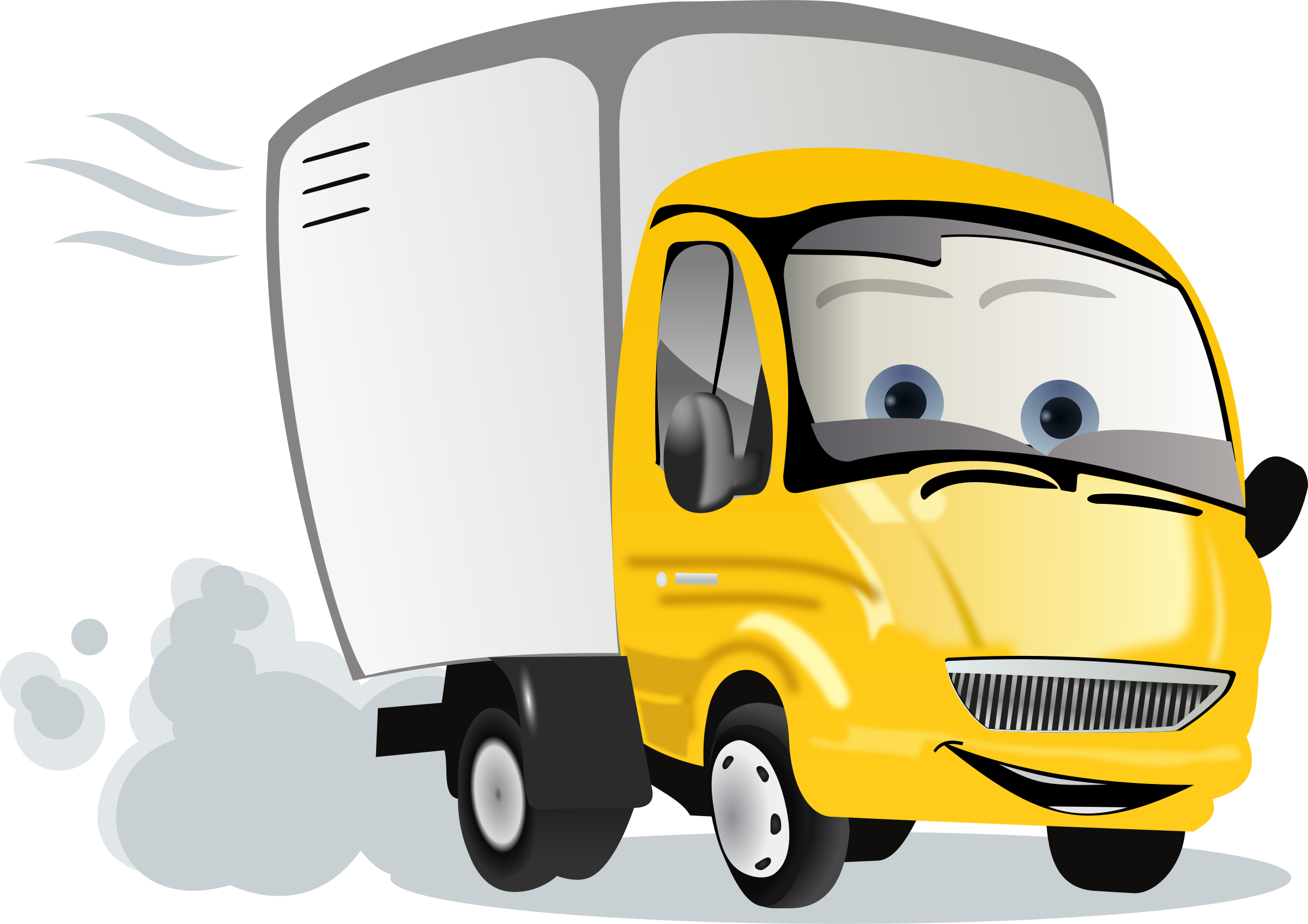 3
What do I have to share?
Leadership
evaluation
communication
“remember, the best leaders aren’t always the loudest voices in the room, but rather those who can harness the collective wisdom of their teams.”
Nina da cruz
5
PICTURE THIS…
PLANNING
STRATEGY
IMPLEMENTATION
LAUNCH
EVALUATION
The Leader/Manager delegates responsibilities for program preparation and launch.
Training, marketing, logistics, launch event.

Leader/Manager doesn’t provide dates, expectations, or follow up.
The team prepares for implementation and launch event, but some action items are not being completed.  Team members begin to attempt to do tasks that aren’t being completed, some tasks are being worked on by multiple people, some are going undone.
Your team plans for a new program to benefit your community. 
Leader/Manager doesn’t  attend planning meeting.  Sending subordinate to run meeting and report back.
Launch day arrives.  Leader/Manager in the forefront directing and questioning.  Program launches with several staff members still untrained to deliver program, some required equipment still unordered and conflicting marketing on social media.
Feedback from Leader/Managers supervisor is critical – noting lack of organization, uninformed staff, unfinished program spaces.
After action evaluation brings harsh criticism from Leader/Manager to team.
6
Where do we go from here?
Leader v manager/BOSS
A LEADER
Coaches
Supports
Encourages
Generates enthusiasm
Develops
Strengthens
Builds trust and unity 
Gives credit
Accepts blame
Never push a loyal person to the point where they don’t care anymore.
7
Bring equity into your leadership through communication
presentation title
Use “I” statements
Express curiosity
Show empathy
Accept differences
Receive feedback
Offer feedback
8
Communication
“I” statements – speaking for yourself, sharing perspective and observations promotes understanding.
Curiosity – when you express curiosity you are accepting that there are things you don’t know, and you are willing to listen without judgement and learn.
Empathy – when you validate people's feelings and work to connect to them by understanding their feelings and needs, you show respect and can strengthen relationships.
Accepting differences – sometimes winning an argument will harm a relationship more than help, know when to affirm what someone shares and acknowledge the difference of opinion, and possibly table conversation.
9
Communication
Receiving Feedback – Step One – calm the instinct to be defensive.  Pause to prepare yourself and be ready to actively listen.
Appreciate – if you express gratitude, it will open the door for people to feel safe offering and accepting feedback.
Listen and Reflect – Focus on understanding the feedback rather than refuting it.  If you are unclear about anything, ask questions.
Engage – Try to get on the same page and work on solutions.

Offering Feedback – Step One – ask for consent.  This helps the receiver prepare mentally and emotionally.  It always helps to deliver the feedback in the way the listener is more likely to hear it.  Be specific.  Be objective.  Ask the receiver to share their perspective and work together on a solution.
10
To build a strong team you must see someone else’s strength as a complement to your weakness not a threat to your position or authority.
Questions? Feedback?
11
Thank you
Susan M Krause​
susank@wacotx.gov